INSTITUTO DEL DESIERTO DE SANTA ANA
LICENCIATURA EN CIENCIA Y TECNOLOGÍA
Química I
Dr. Joel Meléndrez Arenas
SEPTIEMBRE   DE   2012
OBJETIVO GENERAL
Iniciarse en el estudio del campo disciplinar de la Química y en el tratamiento de los contenidos curriculares de la química escolar.
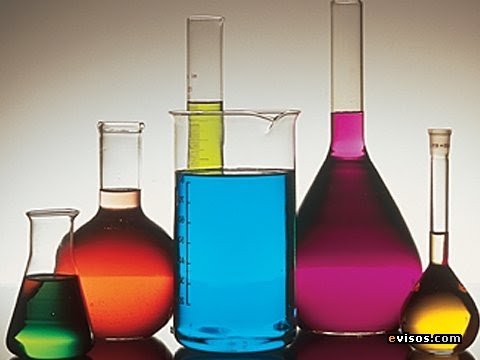 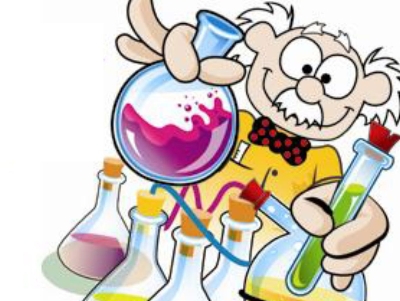 Programa de la asignatura:
1.Química
	1.1 Presente y pasado de la química
	1.2 Relación de la química con las demás ciencias
	1.3 La química escolar
	1.4 Importancia del estudio de la química
	1.5 La tecnología al servicio de la química
Programa:
2. Las características de los materiales
	2.1 Los modelos científicos
	2.3 Propiedades y caracterización de las sustancias
	2.4 Clasificación de las sustancias
Programa:
3. La diversidad de propiedades de los materiales y su clasificación química
	3.1 Criterios de clasificación de las sustancias
	3.2 Moléculas, átomos, iones e isótopos
	3.3 La tabla periódica
Criterios de Evaluación:
Asistencia      10%    (3 Sab 100% con 80% derecho a calif)  
Puntualidad   10% (10 Min de tolerancia)
Permanencia 10% (Relatoría a la 1:40)
                         30%
Participación 10%
Trabajo Expuesto: 20%
Trabajo Escrito: Planeación Didáctica de la Exposición: 20%
Autoevaluación: 10%
Coevaluación: 10%
Trabajo en Equipo (Temas)
Presente y pasado de la Química
Relación de la química con otras ciencias y la importancia de su estudio.
La tecnología al servicio de la Química
Propiedades, Caracterización y Clasificación de las sustancias y los criterios de clasificación de las sustancias
Moléculas, átomos, iones e isótopos
La Tabla Periódica.